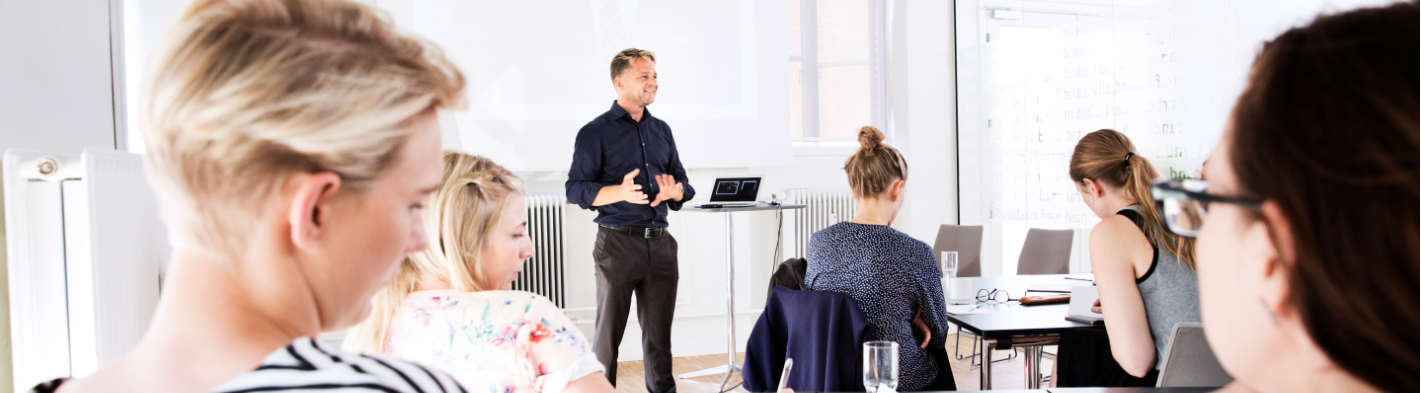 Introduction to MA and the
unemployment insurance 
system
07-08-2019
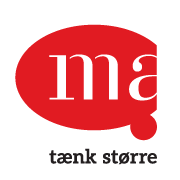 Today’s agenda
Group session – about 55 minutes

What sort of seminars, workshops or individual guidance can MA offer you?
What rules must you follow? What does it mean to be ‘available for work’?
What are the three different organisations you must deal with as an unemployed?
A-kasse
Jobcenter/Secondary operator (or ‘Anden Aktør’)
What is ‘activation’ and how can you use it to your benefit?
Personal interview

Assessment of your cv at ‘Jobnet’
Finalization of ‘Min Plan’ and ‘Krav til jobsøgning’
Introduction to MA and unemployment insurance
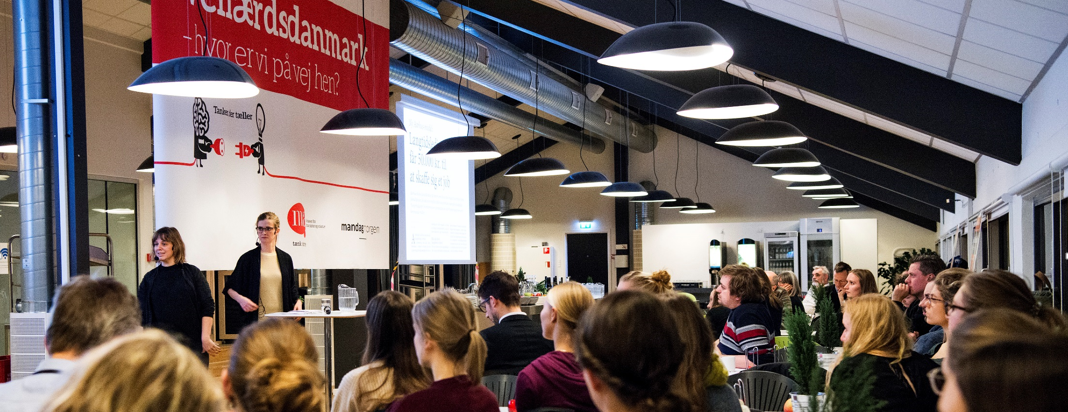 What can MA offer you besides benefits?
Workshops, larger events and membership networks
Individual guidance
Open feedback (‘Åben feedback’) every Wednesday – either between 11-12.30 pm or 1-3 pm
Access to our facilities Monday-Thursday 8.30 am to 9 pm and Friday between 8.30 am and 3 pm
Members’ advocate / (‘Medlemmets advokat’)
Introduction to MA and unemployment insurance
‘Availability’ - 1
‘Availability’ is the central principle!

The most important thing to remember:

To receive benefits, you must always be available 	to assume work! 
If you fail an availability assessment at MA, you could lose your benefits.
Introduction to MA and unemployment insurance
‘Availability’ - 2
To remain ‘available’, you must:
Apply to multiple, full-time jobs every week, even during ‘activation’ and even if you are working part time while receiving ‘dagpenge’ on the side
At least one of these must be for a solicited, full-time job in Denmark
If need be, go beyond your field of expertise if you have trouble finding employment. Consider applying for unsolicited positions or through network
We use your job log at ma-kasse.dk to assess your availability – keep it updated! You must update every week, either at Jobnet.dk or ma-kasse.dk
You must also upload a minimum of 1 application each month to Jobnet.dk or the self-service section at ma-kasse.dk
Main focus must be on the Danish labour market.
Introduction to MA and unemployment insurance
Job log
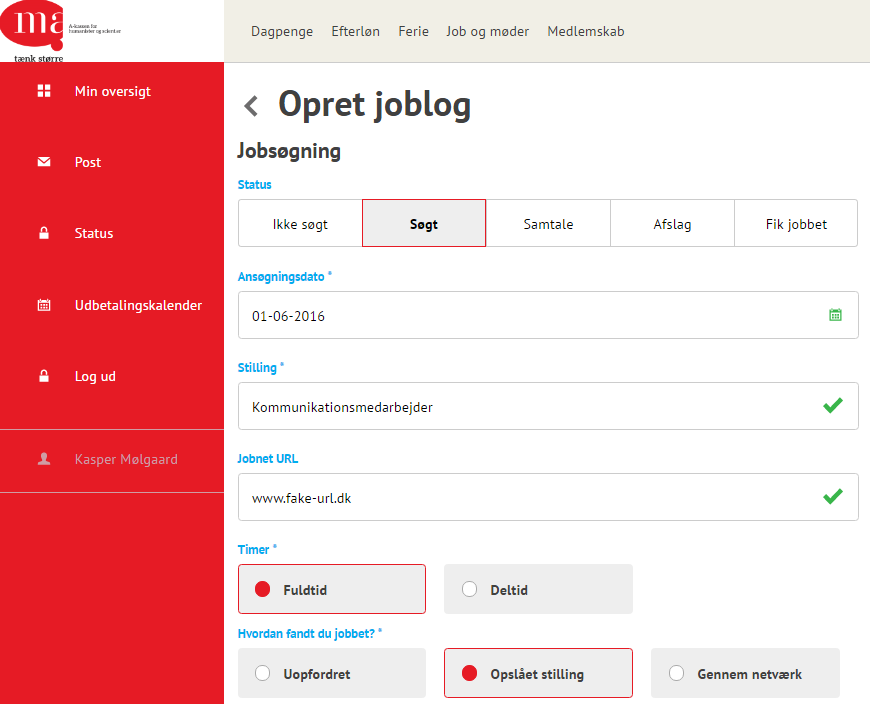 Set your registration to‘Søgt’. Otherwise itdoesn’t count!
If you wish, you canalso set it to ‘samtale’,‘afslag’ etc.
Remember to have atleast one weekly registration as‘solicited + fulltime’
You can update your job log both at MA orJobnet – they are auto-matically synchronized.
Introduction to MA and unemployment insurance
Who does what?
Introduction to MA and unemployment insurance
‘Activation’
You have the right (or the duty!) to be ‘activated’ at least once during your unemployment. Be pro-active!
Company internship for a duration of 4 to 8 weeks
Subsidised employment – public sector (4 months duration– available after 6 months unemployment)(‘Løntilskudsjob’)
Subsidised employment – private sector (6 months duration – available after 6 months unemployment)(‘Løntilskudsjob’)
Individual guidance, workshops, courses etc.(Very rare – check the regional list with accepted courses: ‘den regionale positivliste’)
Introduction to MA and unemployment insurance
Supplementary benefits
If you work less than full time, MA can supplement your income with . You can ”top-up” (or supplement) your income with dagpenge if you 
…work a part-time jobYou work a part-time job. MA supplements your income. Don’t forget a ‘notice waiver’ (‘frigørelsesattest’)
…freelance for a feeSimply write the size of the fee on your ‘dagpengekort’. The feed is converted to hours (with a set hourly rate) and the hours are then subtracted from your dagpenge
…operate your own companyWrite the number of spent hours on your ‘dagpengekort’. Every week you have your own company will be subtracted from the 30-week total, regardless of any activity in the company.
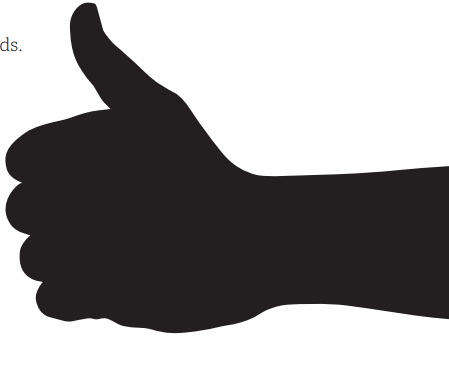 30
weeks total with
supplementary dagpenge
Introduction to MA and unemployment insurance
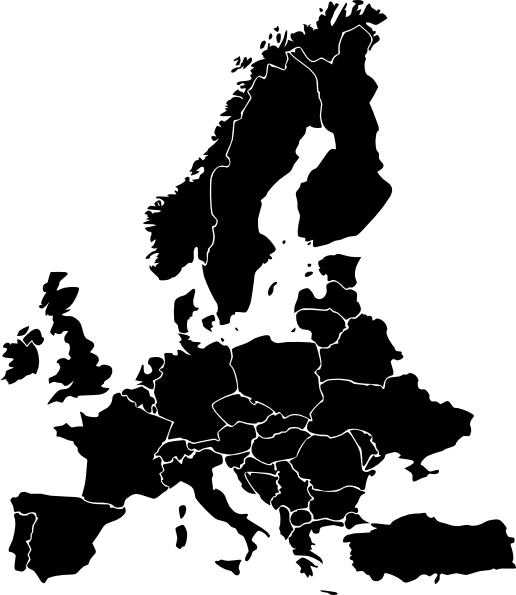 Looking for jobs within the EEA
You can travel to look for work within the EEA (or ‘Euro-zone’) and still receive Danish dagpenge
You can travel for up to 3 months at a time.

Learn more at ma-kasse.dk and ‘Jobsøgning i udlandet’.
Introduction to MA and unemployment insurance
How to fill in your ‘dagpengekort’
To actually receive anymoney, you need to submitthe form ‘dagpengekort’ once a month.
Choose the ‘dagpenge’ tab
Choose ”Indsend dagpengekort”
Select time period
Note: If the ‘dagpengekort’ is missing, your eligiblity for‘dagpenge’ may not be finalized. Have you submitted a ‘ledighedserklæring’?
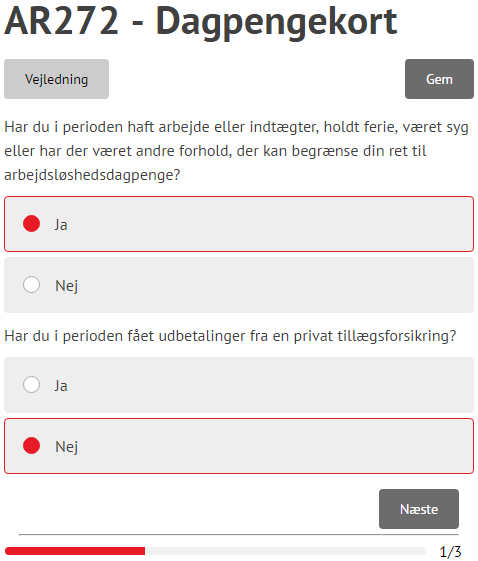 Introduction to MA and unemployment insurance
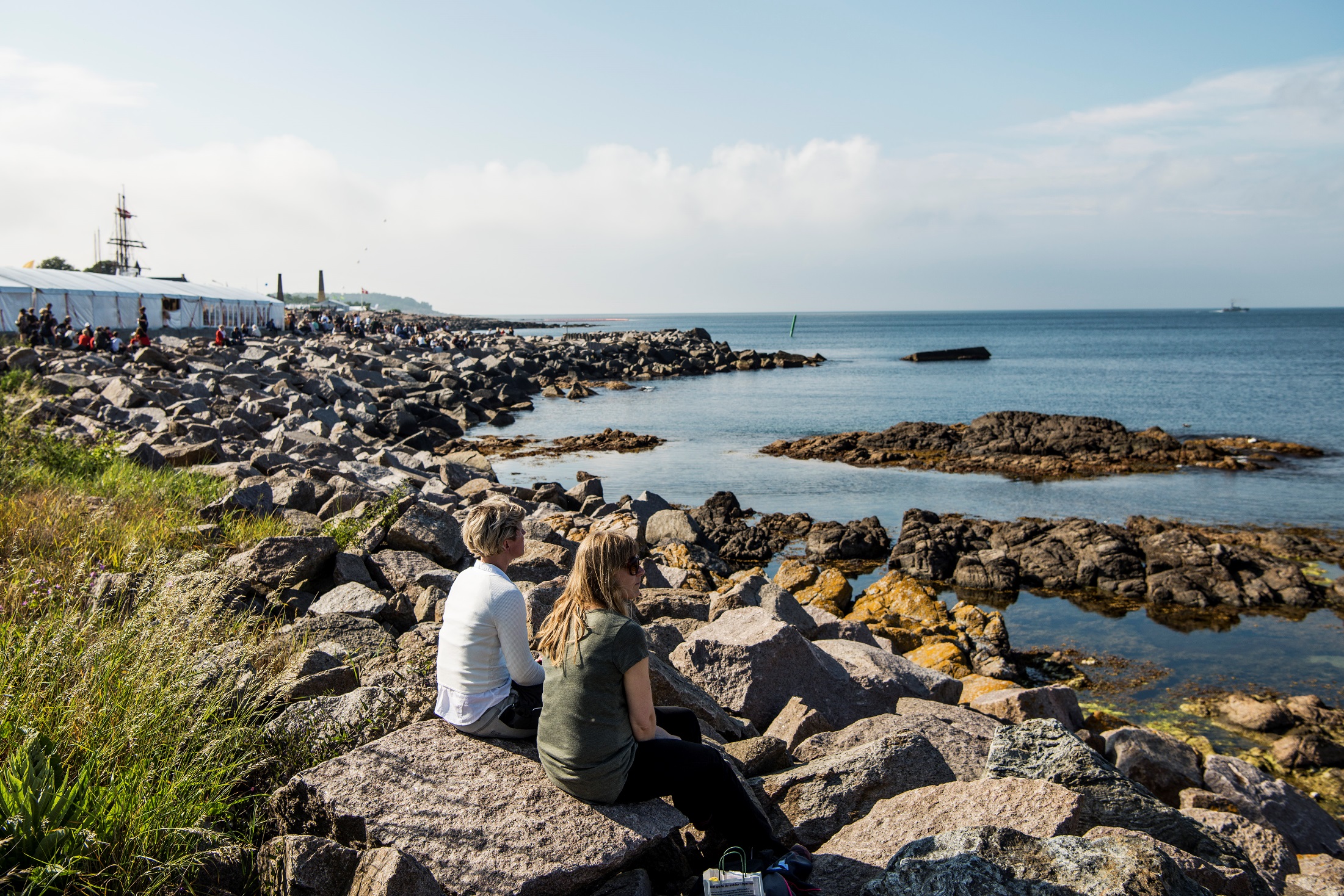 Practical information
In case of illness:
Report your illness on the first day at Jobnet
MA receives automatic notification by Jobnet
Report back to Jobnet as soon as you recover
Vacation:
Vacation must be registered with Jobnet no later than 14 days in advance
If there is less than 14 days untill the start date of your vacation, contact your Jobcenter.
Introduction to MA and unemployment insurance
Navigating Jobnet – ”Jobforslag”
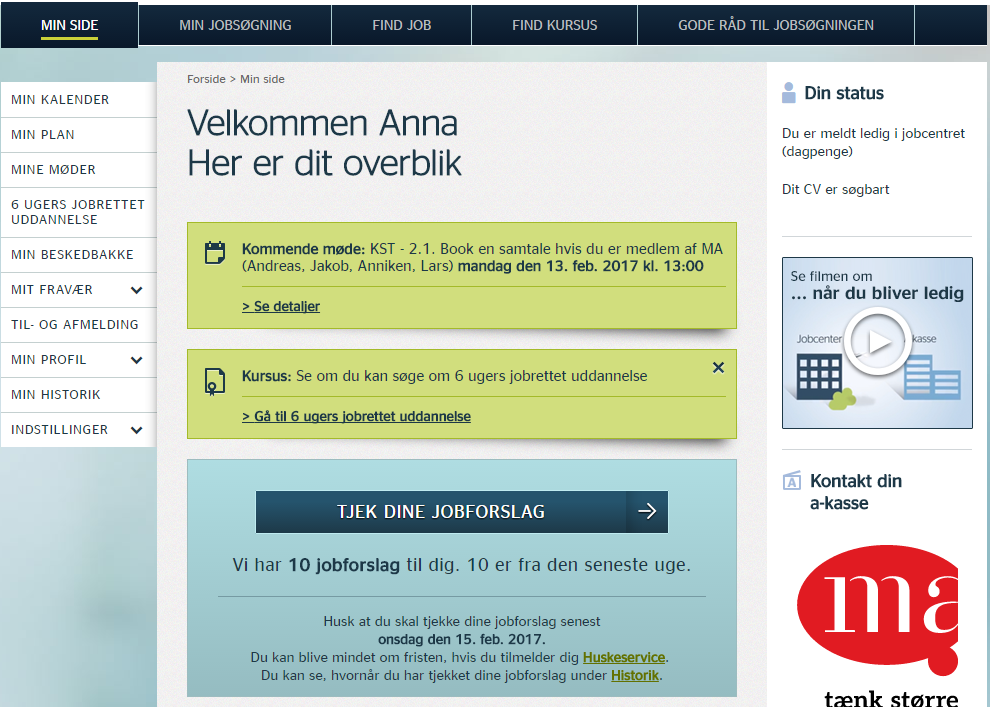 Log on and press this button every 7 days!
Introduction to MA and unemployment insurance
Navigating Jobnet – ”Jobforslag”
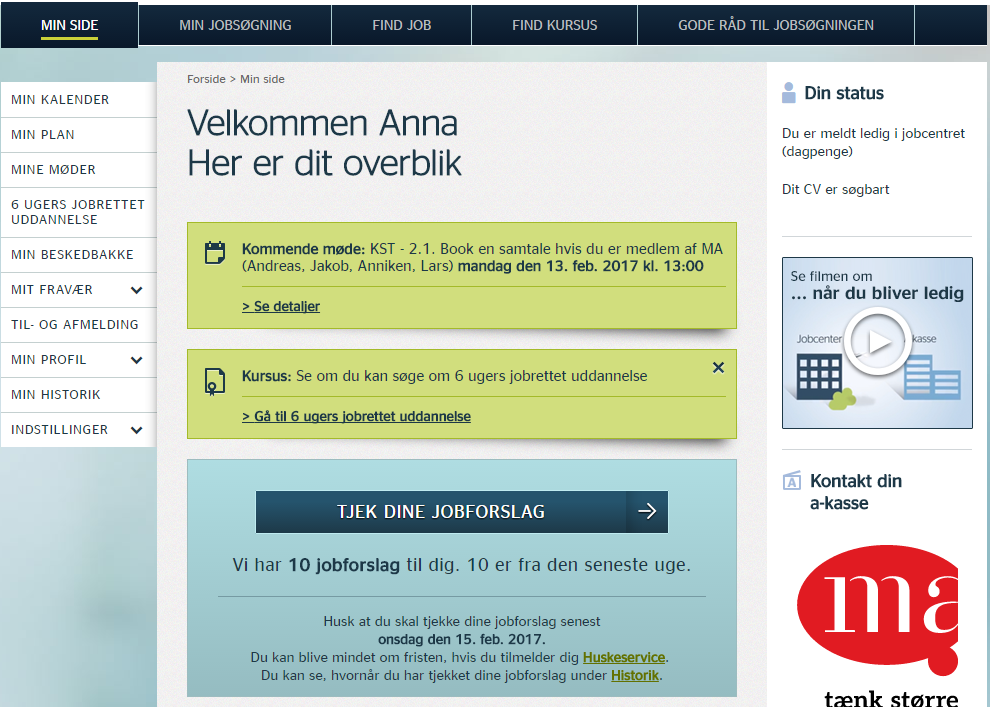 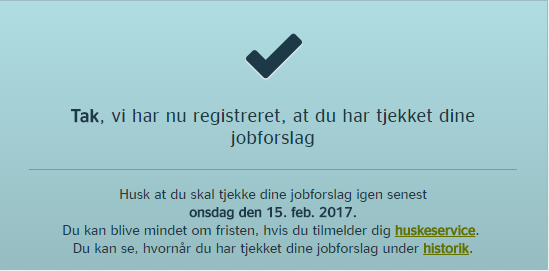 Introduction to MA and unemployment insurance
Navigating Jobnet – calling in sick
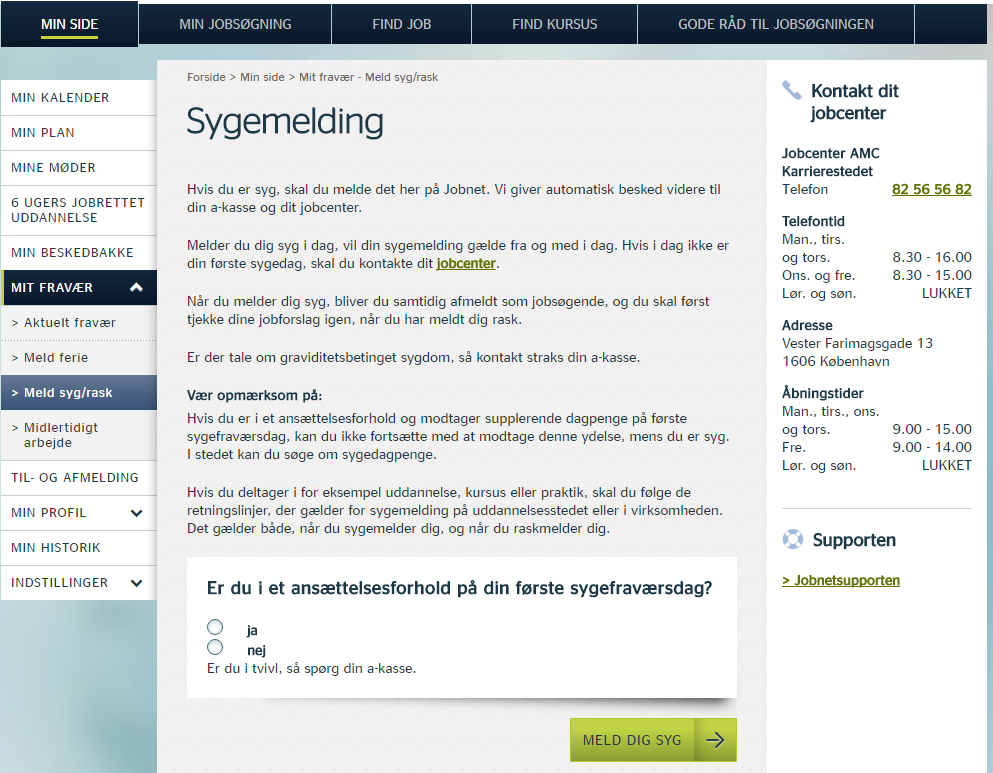 Press to save your registration!
Introduction to MA and unemployment insurance
Navigating Jobnet – taking a vacation
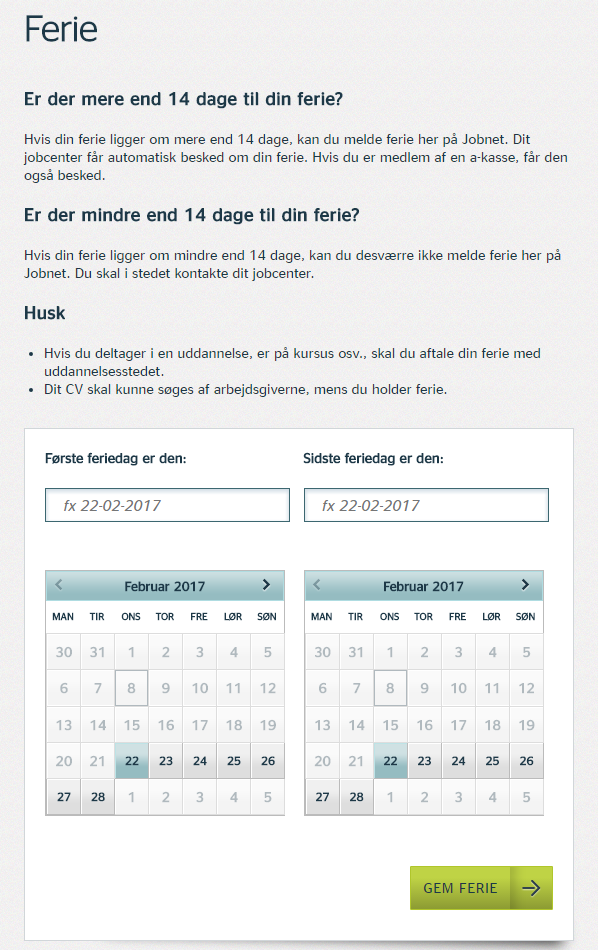 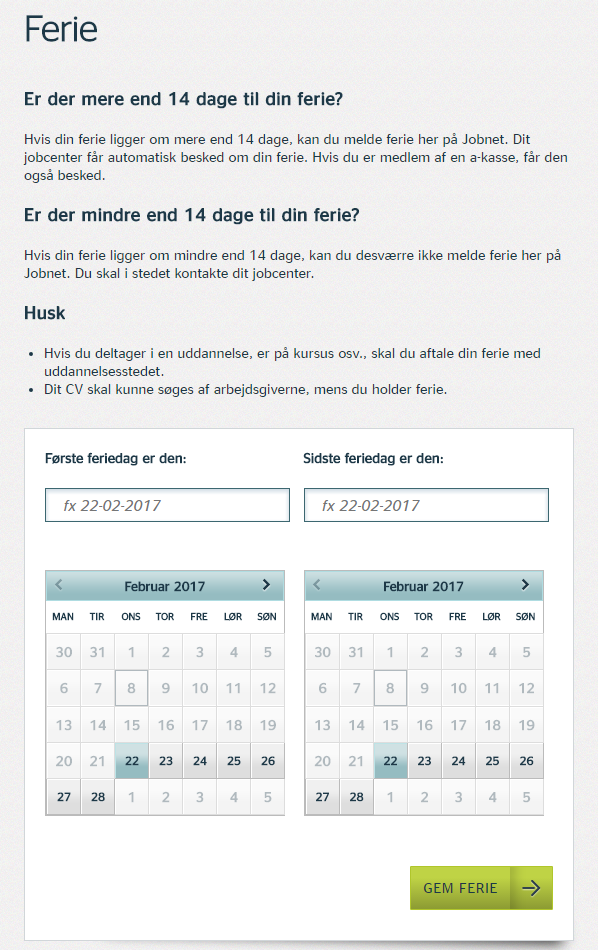 Press to save your registration!
Introduction to MA and unemployment insurance
Navigating Jobnet – unregistering
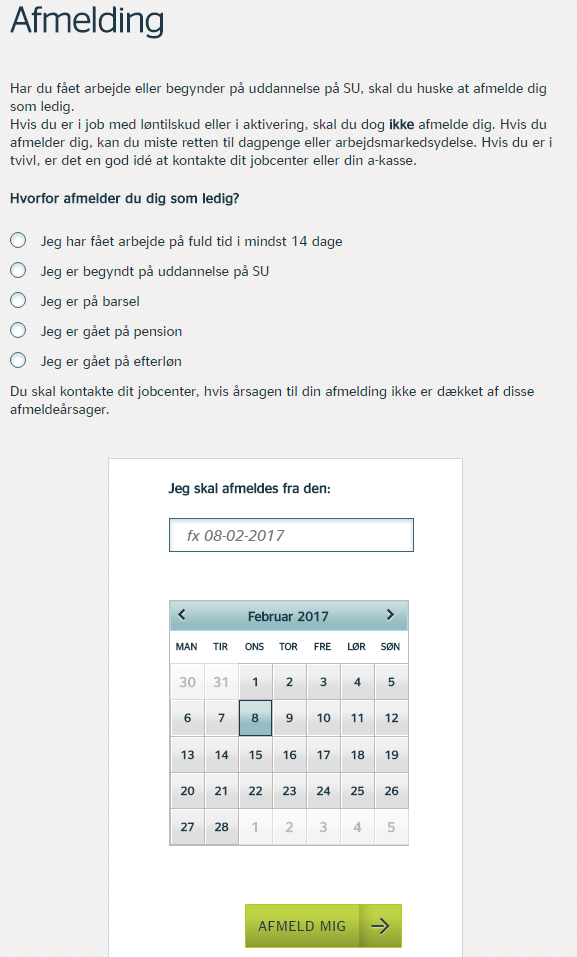 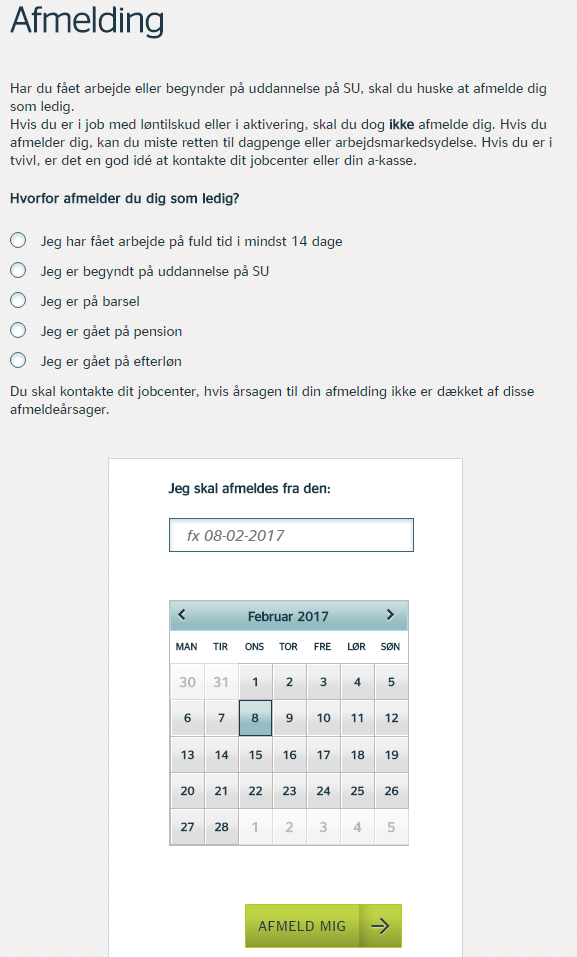 Press to save your registration!
Select your reason for
unregistering
Introduction to MA and unemployment insurance
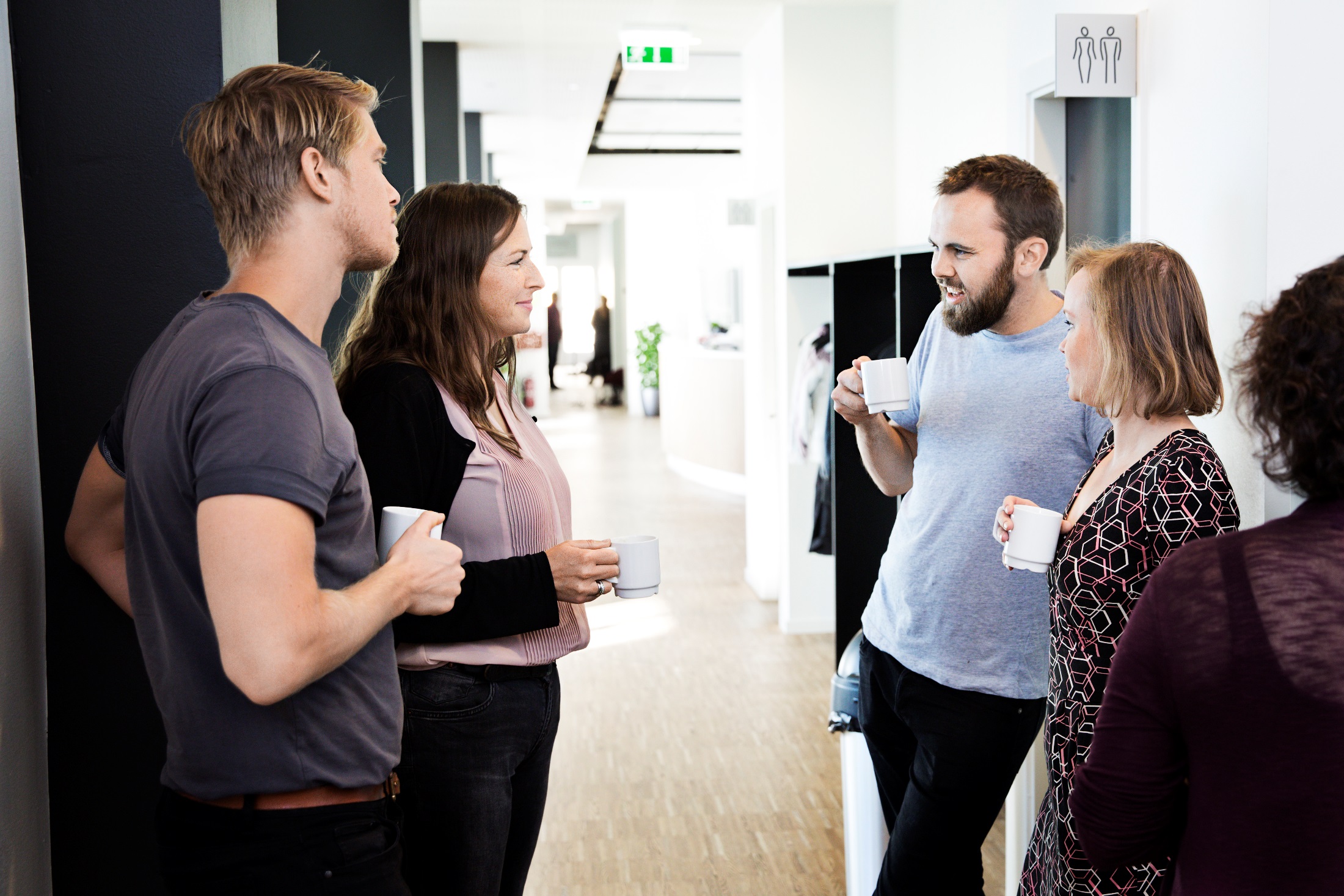 And now for your personal interview..
Make yourself comfortable in the lounge area
Enjoy some coffee or whatever may take your fancy
Still a student member? Don’t forget to submit the form ‘AK044’ at your self-service section.
Cv-møde i MA